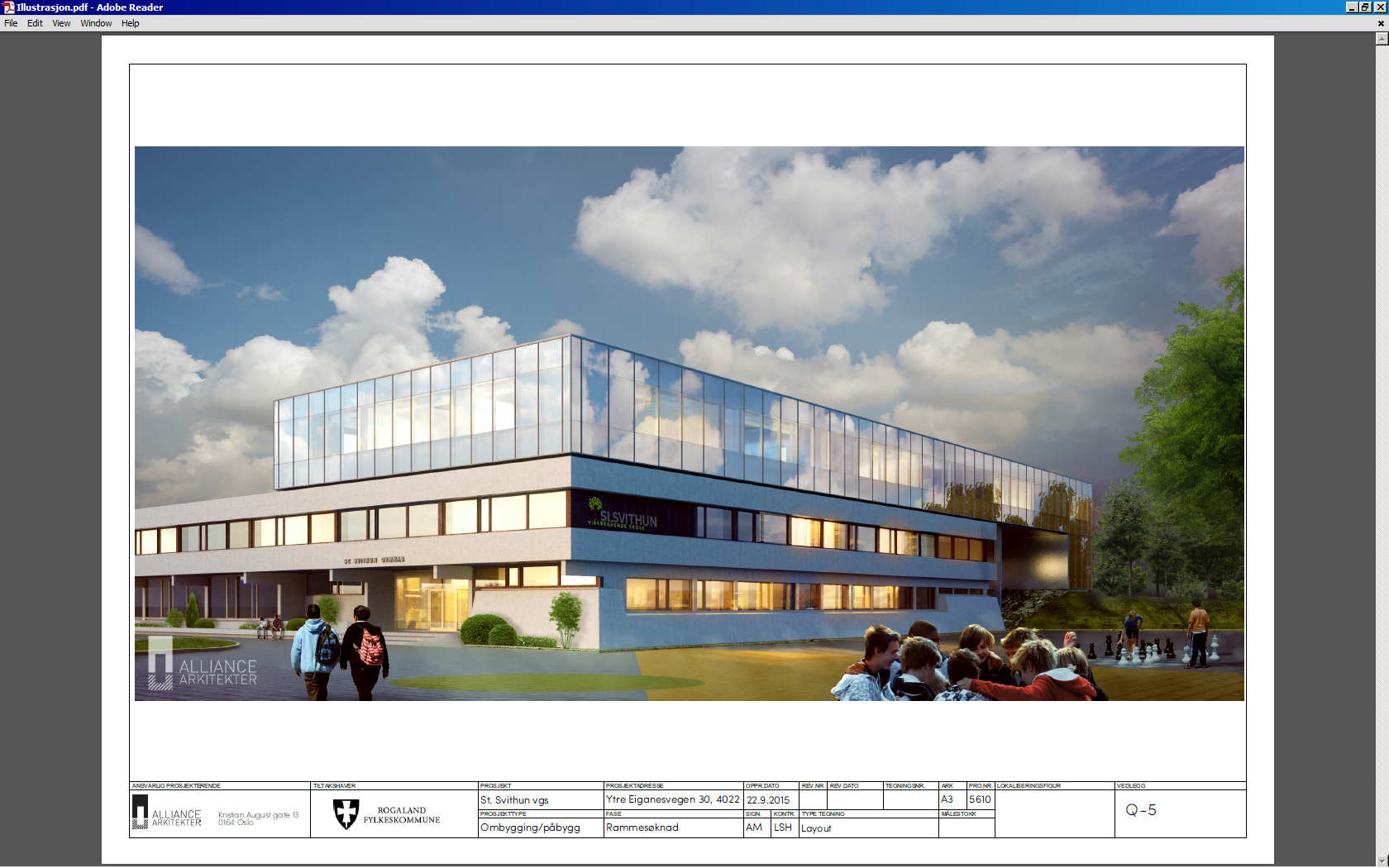 Velkommen til orienteringsmøte St. Svithun vgs
skoleåret 2020-2021
Møtet begynner 19.00
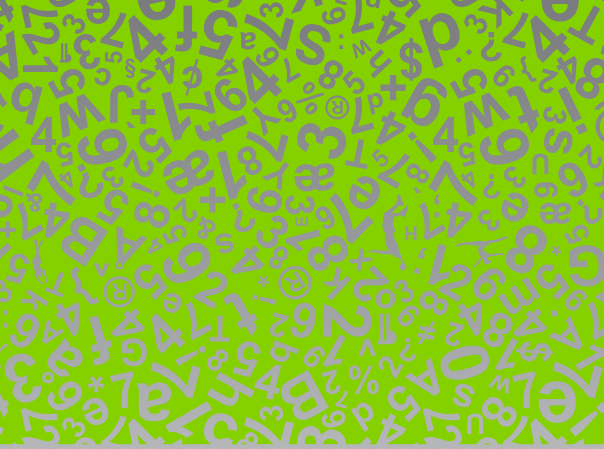 Kontaktlærere
Ledelse vg1 og rådgivere
Ledelse
Åsmund Glende Jakobsen – rektor
Malin Furuholm - trinnleder VG1 
Sigurd Støren - trinnleder TID/TMT
Jørund Skadberg -  trinnleder Idrettsfag
Anne Katrine Higdem - elevoppfølging
Rådgiverne
Gunhild Nybø
Anita Skribeland
Trond Magne
St. Svithun videregående skole
Utdanningsprogram:
Ca 900 elever
95 pedagoger

10 andre ansatte

30 trenere
Studiespesialisering 
500 elever
Realfag (REAL)
Språk, samfunnsfag og økonomi (SSØ)

Studiespesialisering med toppidrett (TID og TMT) 
225 elever
Idrettsfag 
180 elever
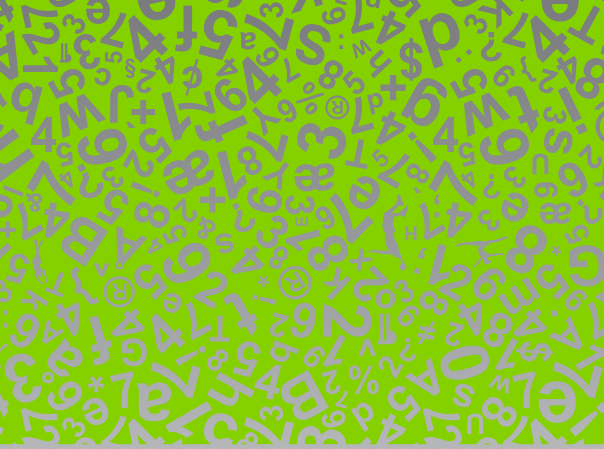 Oppfølging av elevene
Elevsamtaler og samtale med foresatte 
Klasselærerråd
Fagsamtaler
Ekstraundervisning i fag 
Foresattetilgang til Visma InSchool (VIS) utsatt – info nå: høstferien
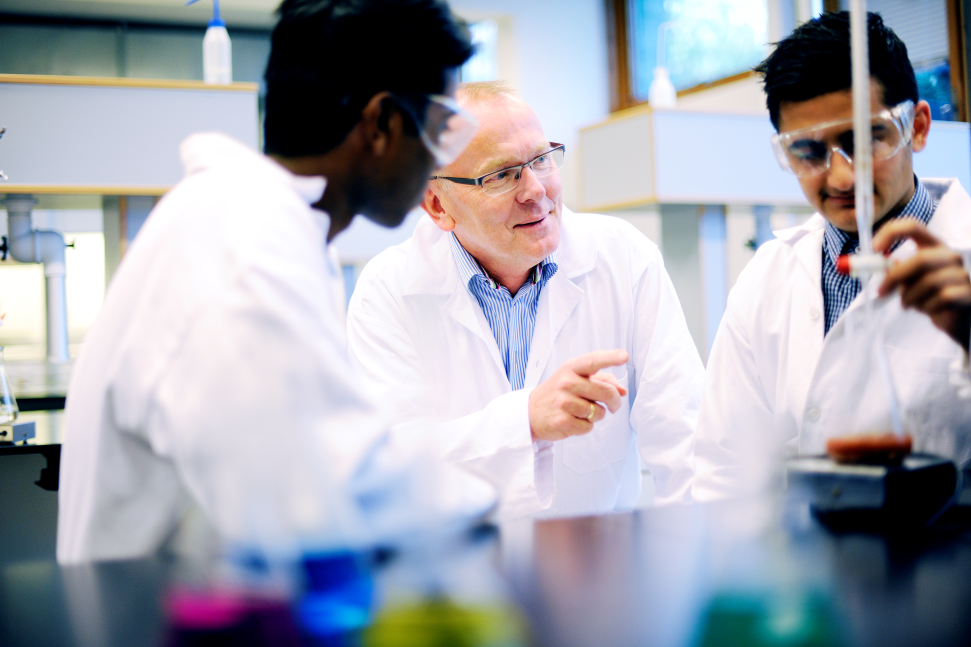 Nulltoleranse mot mobbing - nytt regelverk om skolemiljø
Alle elever har rett til å ha et trygt og godt skolemiljø som fremmer helse, trivsel og læring. Det er elevenes egen opplevelse av hvordan de har detpå skolen, som er avgjørende.
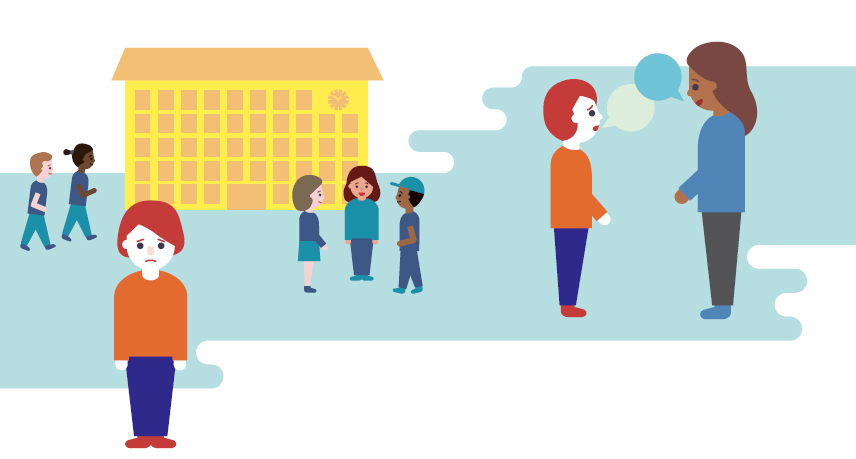 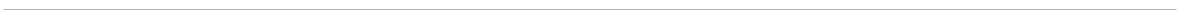 Skolen skal 
følge med på at elevene har det det trygt og godt på skolen
gripe inn og stoppe det med en gang, hvis det er mulig
si ifra til rektor
undersøke det som har skjedd
lage en plan med tiltak
Hvis en elev opplever å bli mobbet eller krenket av en lærer eller andre som jobber på skolen, har skolen et ekstra ansvar for å følge opp saken.
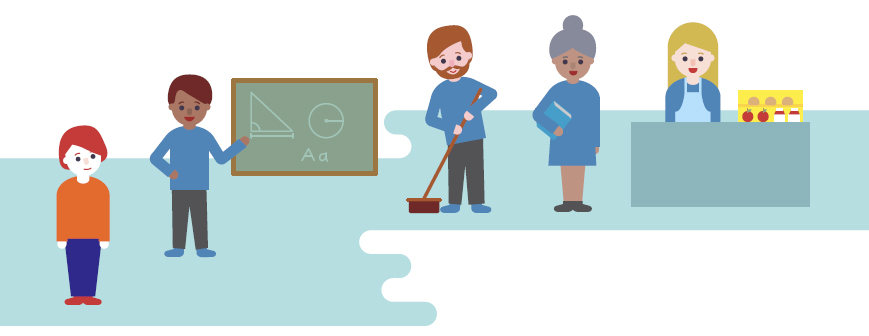 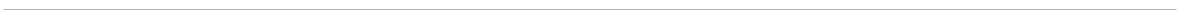 Nullmobbing.no
På nullmobbing.no finner du informasjon om
hvilke rettigheter elever og foreldre har
hva man kan gjøre hvis man opplever mobbing
hvem man kan ta kontakt med
hvordan melde fra om mobbing
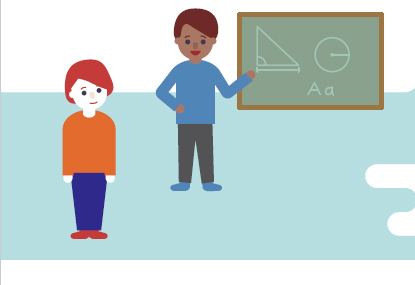 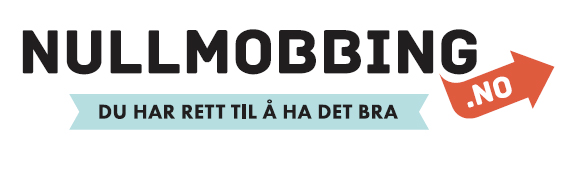 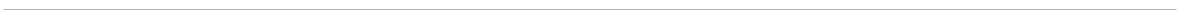 Mobbeknappen – skolens hjemmeside
9
Smitteverntiltakene
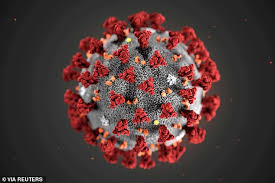 På skolens nettside finner du skolens smittevernveileder som bygger på de nasjonale føringene
Trafikklysmodell (grønt – gult –rødt)
Hovedprinsippene:
Ikke kom på skolen hvis du er syk
God hygiene
Hold avstand
10
Fraværsgrensen
For fravær av helsegrunner fra og med 24. august 2020 til og med 31. oktober 2020 gjelder ikke kravet til å dokumentere fraværet etter reglene om fraværsgrensen i videregående skole. Elevene må likevel legge frem foreldrebekreftelse eller egenmelding (elever over 18 år) 
Fravær av helsegrunner fra og med 24. august til og med 31. oktober 2020 skal ikke føres på elevenes vitnemål eller kompetansebevis. Dette gjelder både for grunnskolen og videregående skole. 
Fravær meldes til kontaktlærer samme dag
11
Risikogruppe/ foresatte i risikogruppe
Ved lengre fravær på grunn av at elever er i risikogruppen eller har foreldre i risikogruppen, vil skolen legger til rette for studiearbeid hjemmefra.  I slike tilfeller må det foreligge legeerklæring.  
Ta kontakt med kontaktlærer, trinnleder eller rådgiver
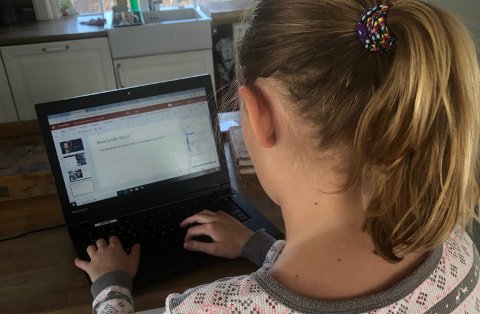 12
Undervisning - korona
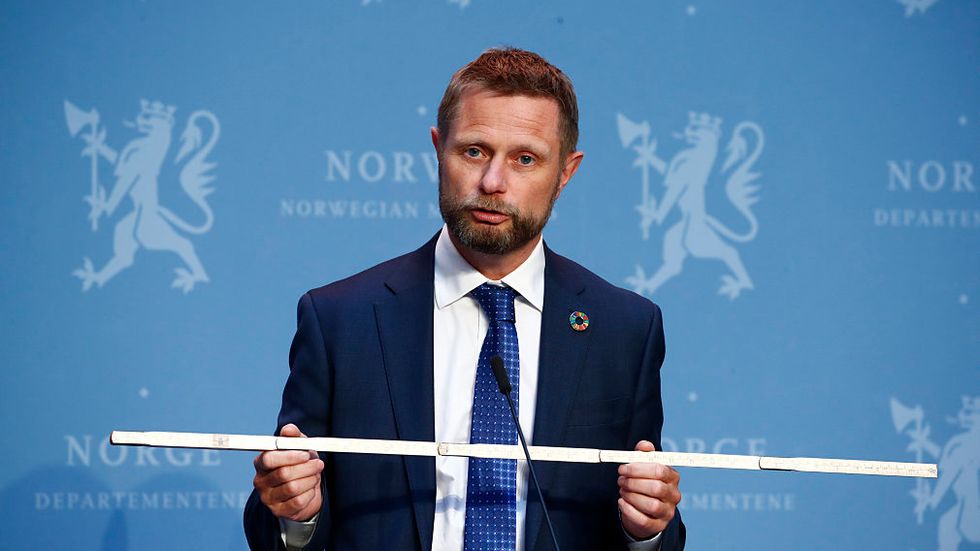 Hva når elever er hjemme?
Følg med på Teams/ OneNote
Ta kontakt med faglærer
Krever selvstendig arbeid
Hva når lærere er hjemme?
Hovedregel er at vikar settes inn
Lærere gjennomfører undervisning via Teams
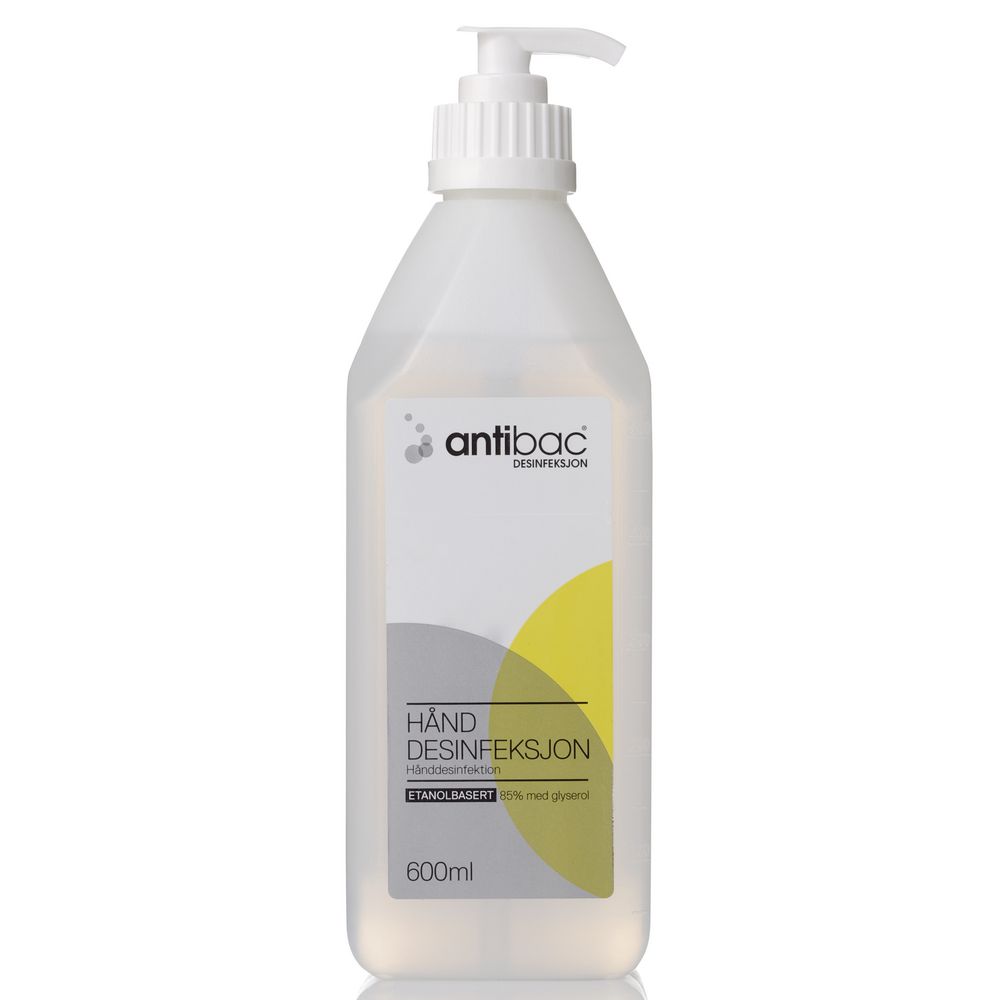 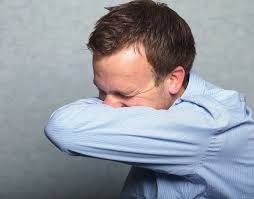 VIP-makkerskap
Målsettingen
å skape inkluderende klassemiljø der færre elever opplever at de faller utenfor. 

VIP-makkerskap skal bidra til
en mykere overgang fra ungdomsskole til videregående skole 
at elevene skal bli kjent med flere i klassen 
å skape et tettere og tryggere klassemiljø tidlig  
å øke elevers sosiale kompetanse 
å skape gode arbeidsrelasjoner som øker læringstrykket
https://vestreviken.no/skoleprogrammet-vip
Hva gjør vi?
Makkerne sitter ved siden av hverandre i alle timer der klassen er samlet
Makkerne hilser på hverandre når de treffes og er oppmerksom på hvordan den andre har det.
I timene kan lærer be elevene jobbe sammen i makkerpar eller makkergruppe.
En makkergruppe består av to makkerpar.
Makkerbytte ca hver 4.uke i kontaktlærertime.
Oppgaver for å bygge relasjoner ved hvert bytte. 
Varighet frem til jul, kan forlenges
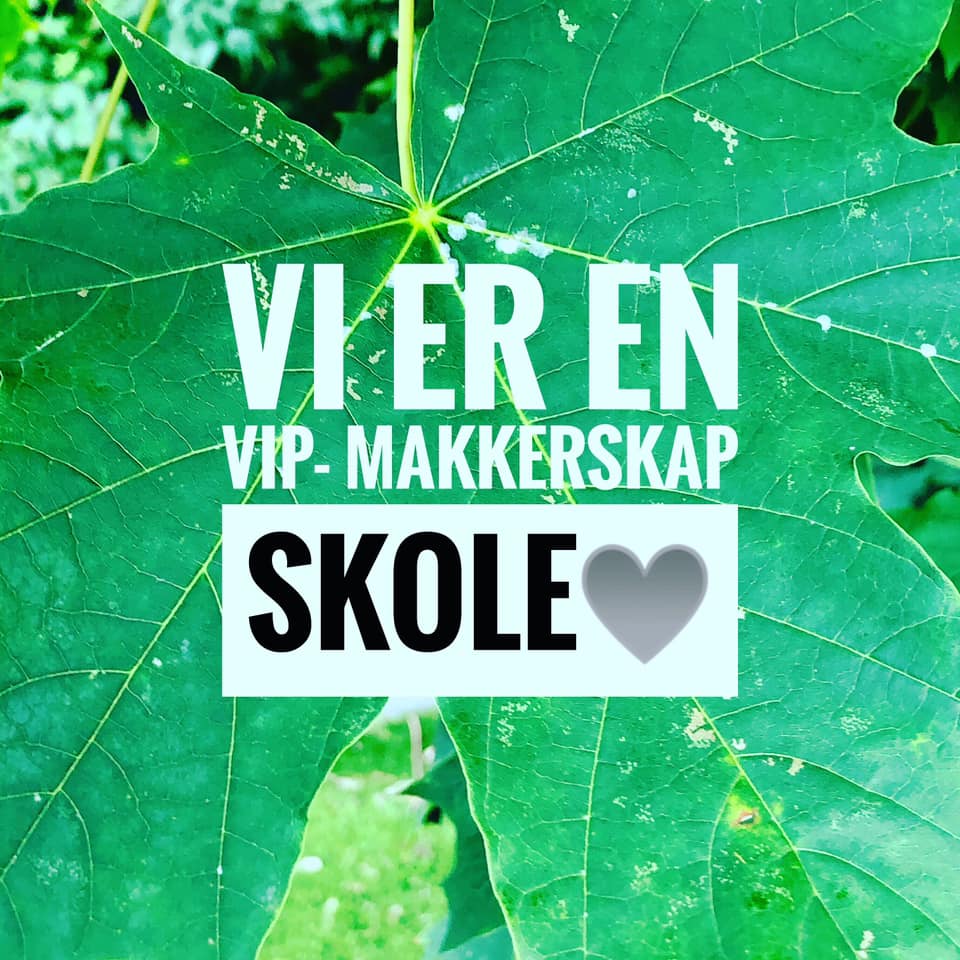 Rådgivingstjenesten ved skolen
Skolens tre rådgivere:
Anita Skribeland
Gunhild B Nybø
Trond Magne

Yrkesveiledning og sosialpedagogisk rådgiving

Kontaktinfo på skolens hjemmeside
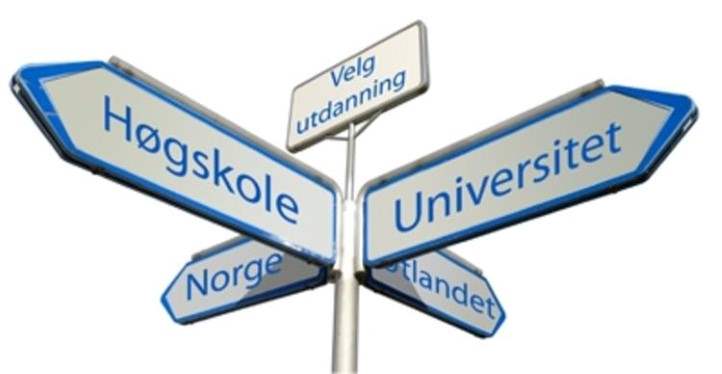 Rådgivers oppgaver
Gi elevene råd og informasjon om skole, programområde og programfag. (YOU )
Informere om utdanningsmuligheter etter videregående skole, orientering om høgskoler og universiteter. Yrkesorientering.
Hjelpe elever med sosiale og psykiske problemer i forbindelse med skole eller hjemmemiljø. (SOS )
Hjelpe med å legge til rette for elever med faglige vansker og fysiske /psykiske funksjonshemninger.
Pedagogisk Psykologisk Tjeneste
PPT- kontoret er et sted der elever i videregående skole kan få hjelp med personlige, sosiale eller skolemessige vansker
Eksempler:
Mistrivsel
Lærevansker
Fagvansker
Mobbing
Kriser og sorg
Spiseproblemer
Familieproblemer
Søvnproblemer
Rus
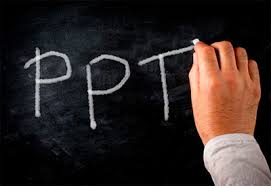 18
Helsesykepleier
Helsesykepleier Beate Haddeland 
er på skolen følgende dager:Tirsdag kl 08.30-11.30Onsdag kl 08.30-14.30Torsdag kl 08.30-14.30Fredag kl 08.30-11.30


Råd eller veiledning knyttet til seksuell, fysisk eller psykisk helse

Kontaktinfo på skolens hjemmeside
Nytorget
Åpningstider i skoleåret: Tirsdag, onsdag, torsdag: 11.00 - 17. 00
Timeplanen
Studiespes: Snitt på 30 skoletimer i uken alle 3 årene
Idrettsfag: Snitt på 35 skoletimer i uken alle 3 årene
90 minutters økter 
Skoledagene:
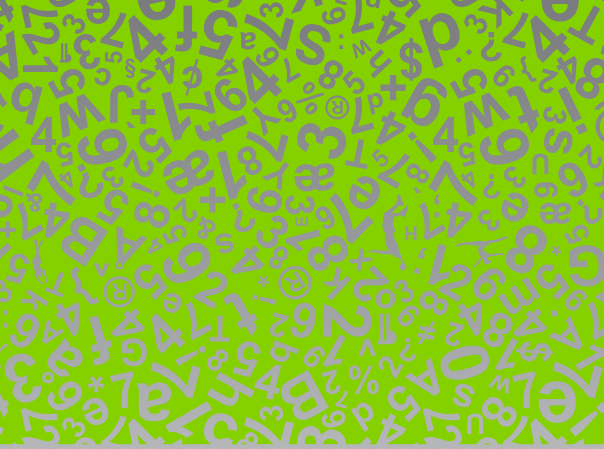 Struktur
IDRETTSFAG
STUDIESPESIALISERING
Fagfordeling VG1
4
5
5
5
5
2
4
5


35
Norsk
Engelsk
Matematikk
Naturfag
Aktivitetslære
Treningslære
2. fremmedspråk
Bredde/topp
Matematikk – mulige løp
S2 5t
R2 5t
R1 5t
S1 5t
2P 3t
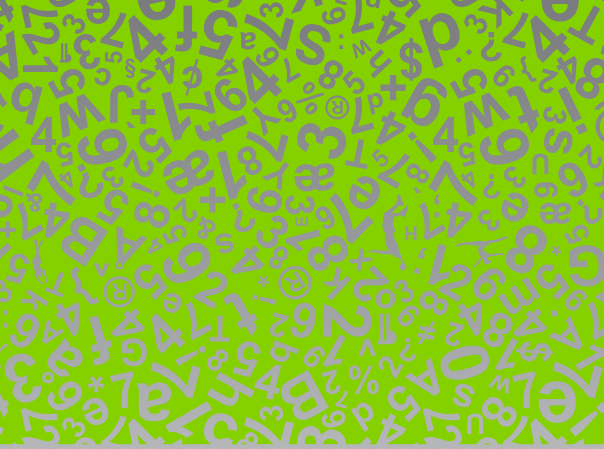 1T 5t
1P 5t
Matematikk VG1 - praktisk-/ teoretisk
Kartleggingsprøver

Veiledning og samtale

Gruppeinndeling
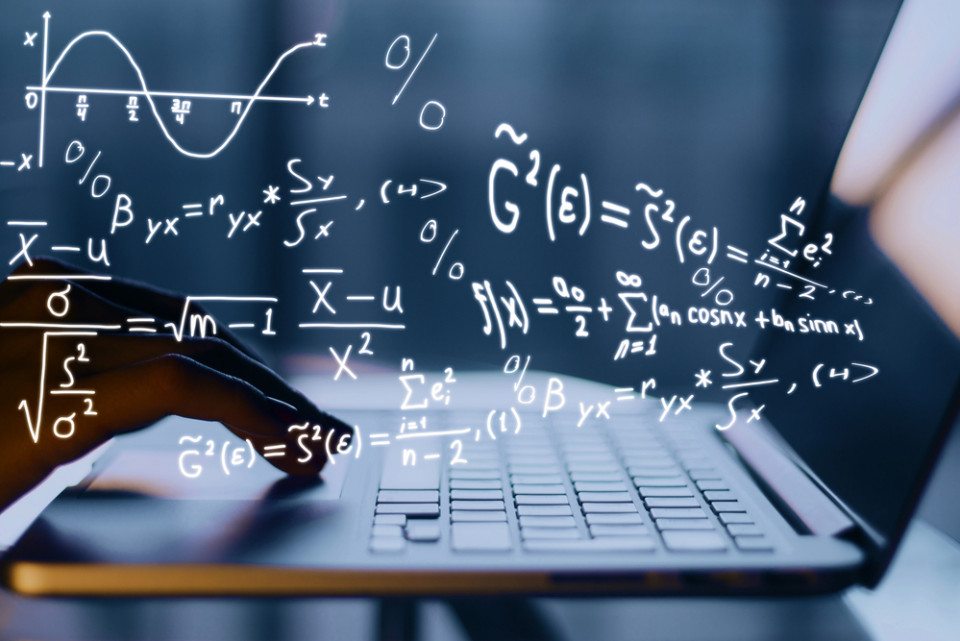 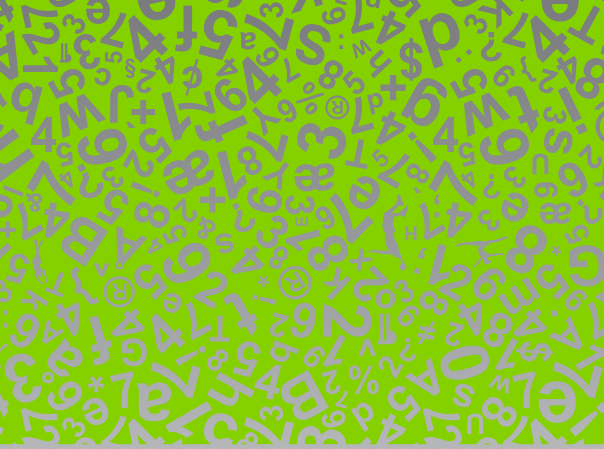 Utveksling i vg2
Ingen garanti for å komme tilbake til St Svithun
Noen land er lettere å få godkjent enn andre
Likevel et år til berikelse både akademisk og personlig
Fremmedspråk / Matematikk!
NB! Korona
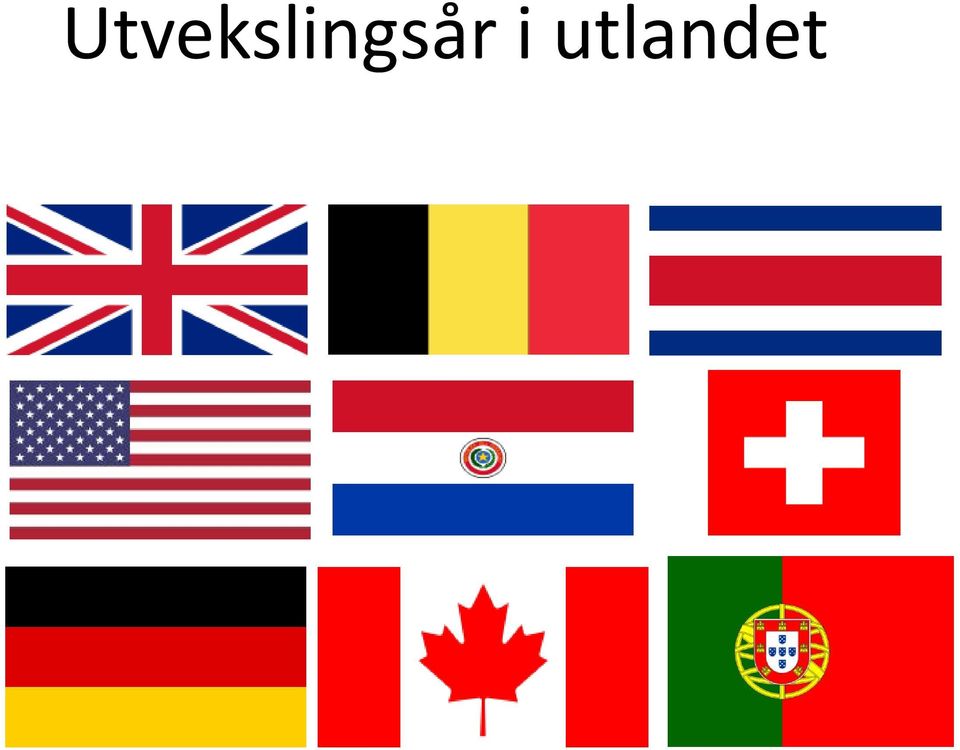 Noen viktige tider på året
Uke 34-36 : Startsamtaler 

 Uke 44        Individuelle samtaler med Vg 1 – elever om deres tanker hva angår fremtidig utdanning og karriere
Høst: Samtaler med foresatte
Senhøst : Elevundersøkelse
Uke 49-4 : Undervisningsevaluering
Uke 2: Orienteringsmøte for foresatte og elever om fagvalg

15. januar: Karakterer for første termin. Skal signeres og returneres

1. mars: Søknadsfrist for innsøking til Vg 2 (VIGO). Fortrinn til samme skole